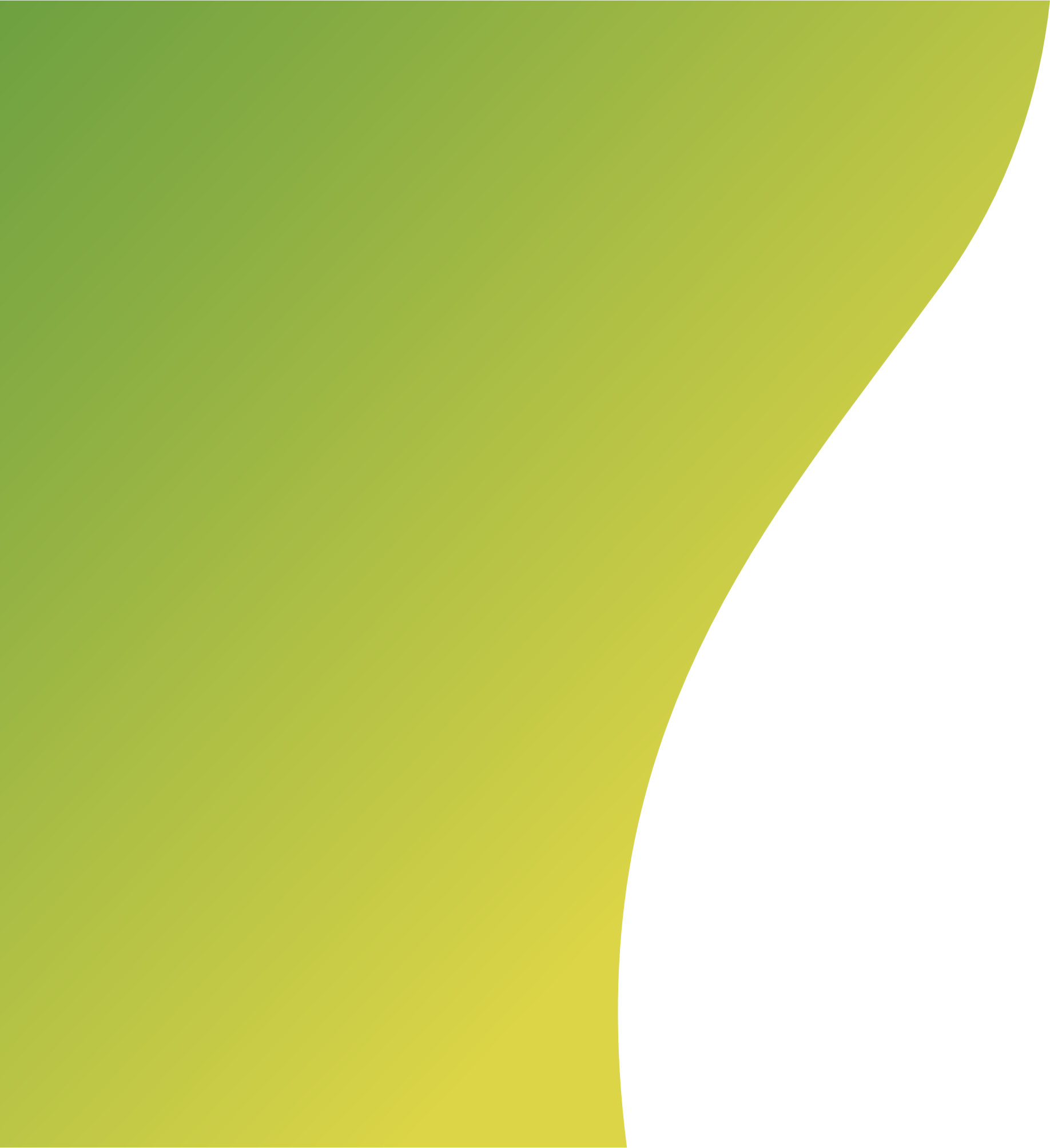 Складаємо пам’ятку «Правила ведення діалогу»
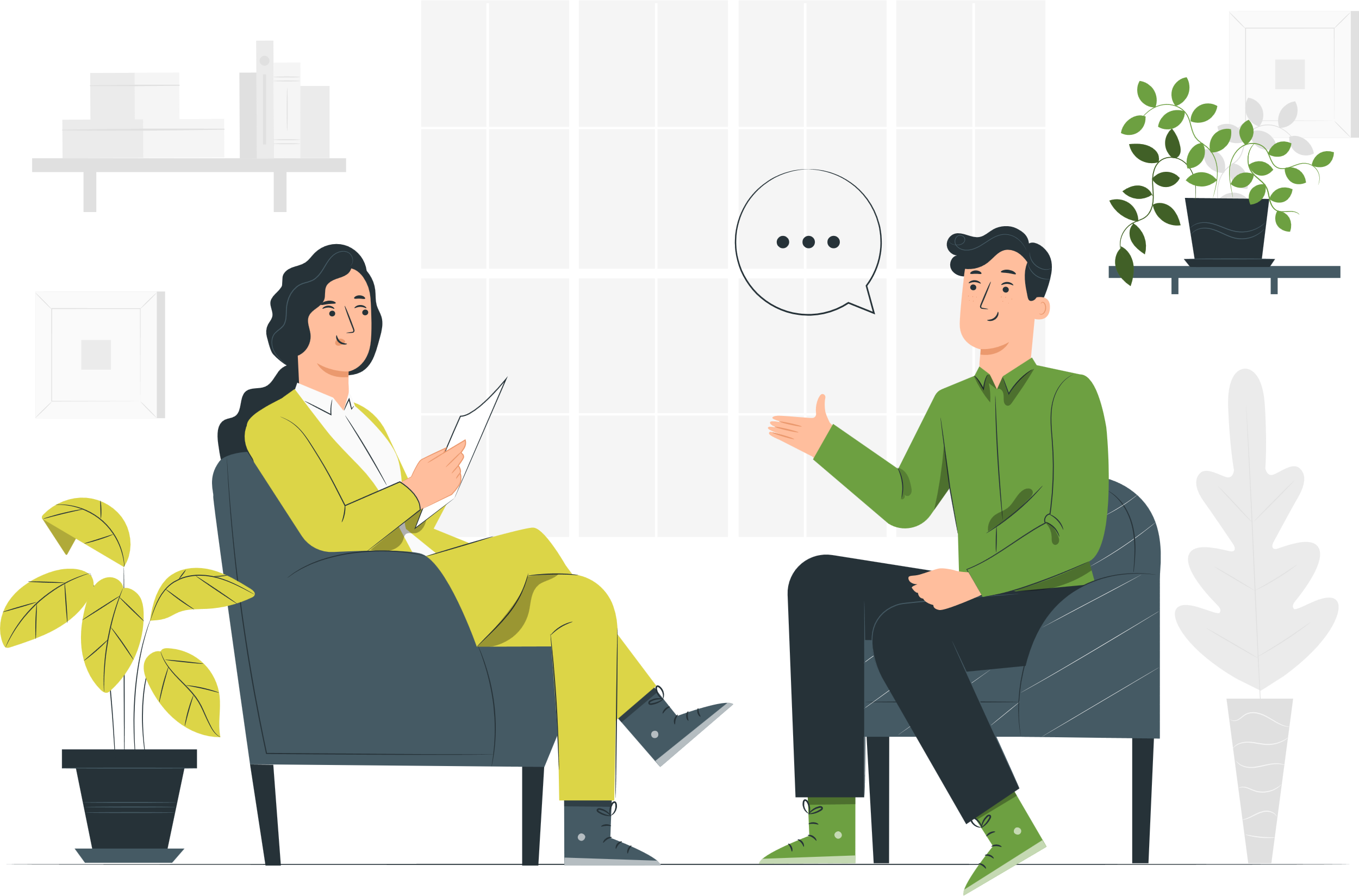 У момент говоріння:
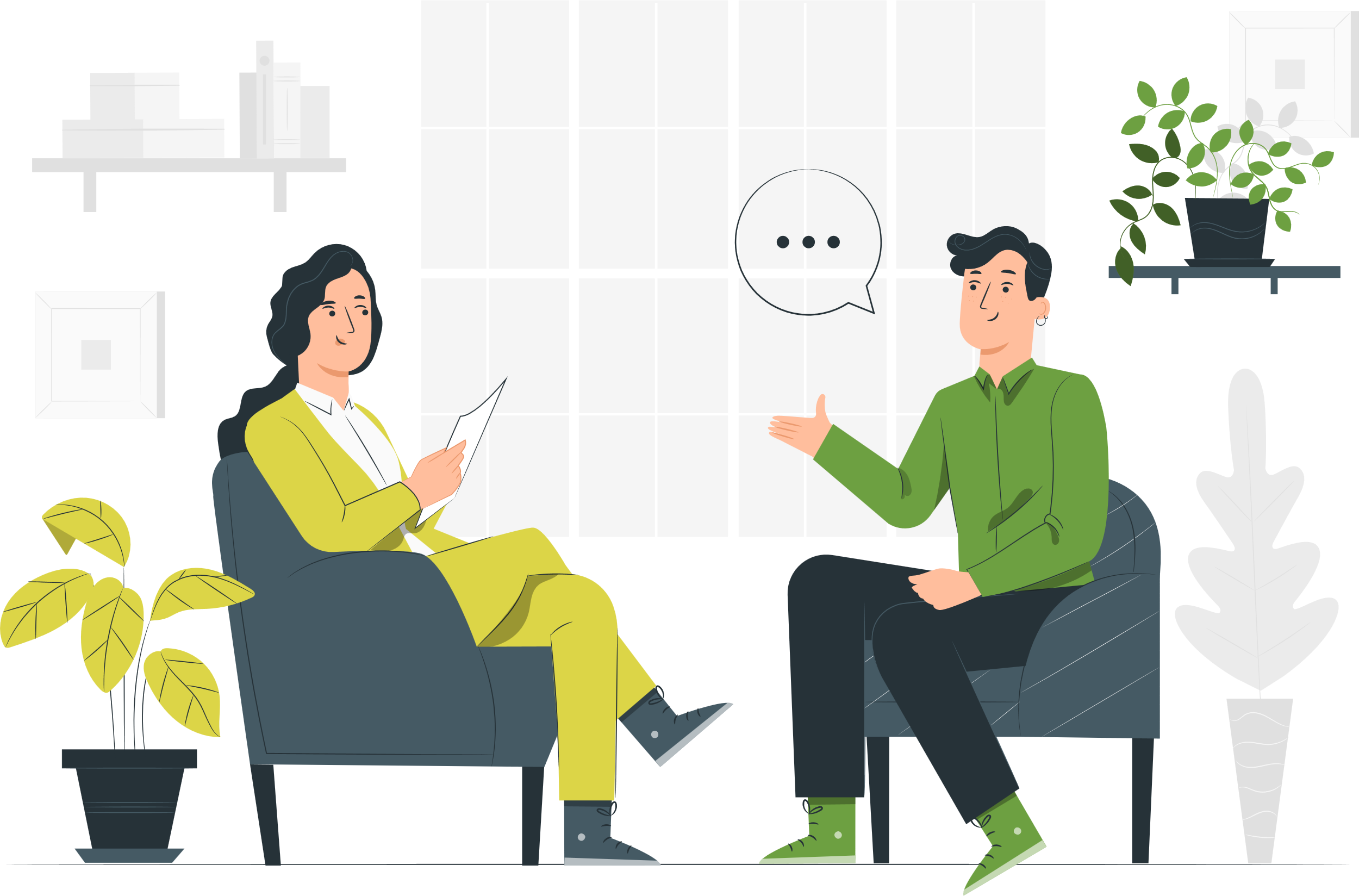 доброзичливість, повага до партнера, з яким спілкуєтеся;
увічливість, відсутність категоричності;
скромність у самооцінюванні, ненав'язливість;
орієнтація на партнера, створення для нього психологічного комфорту;
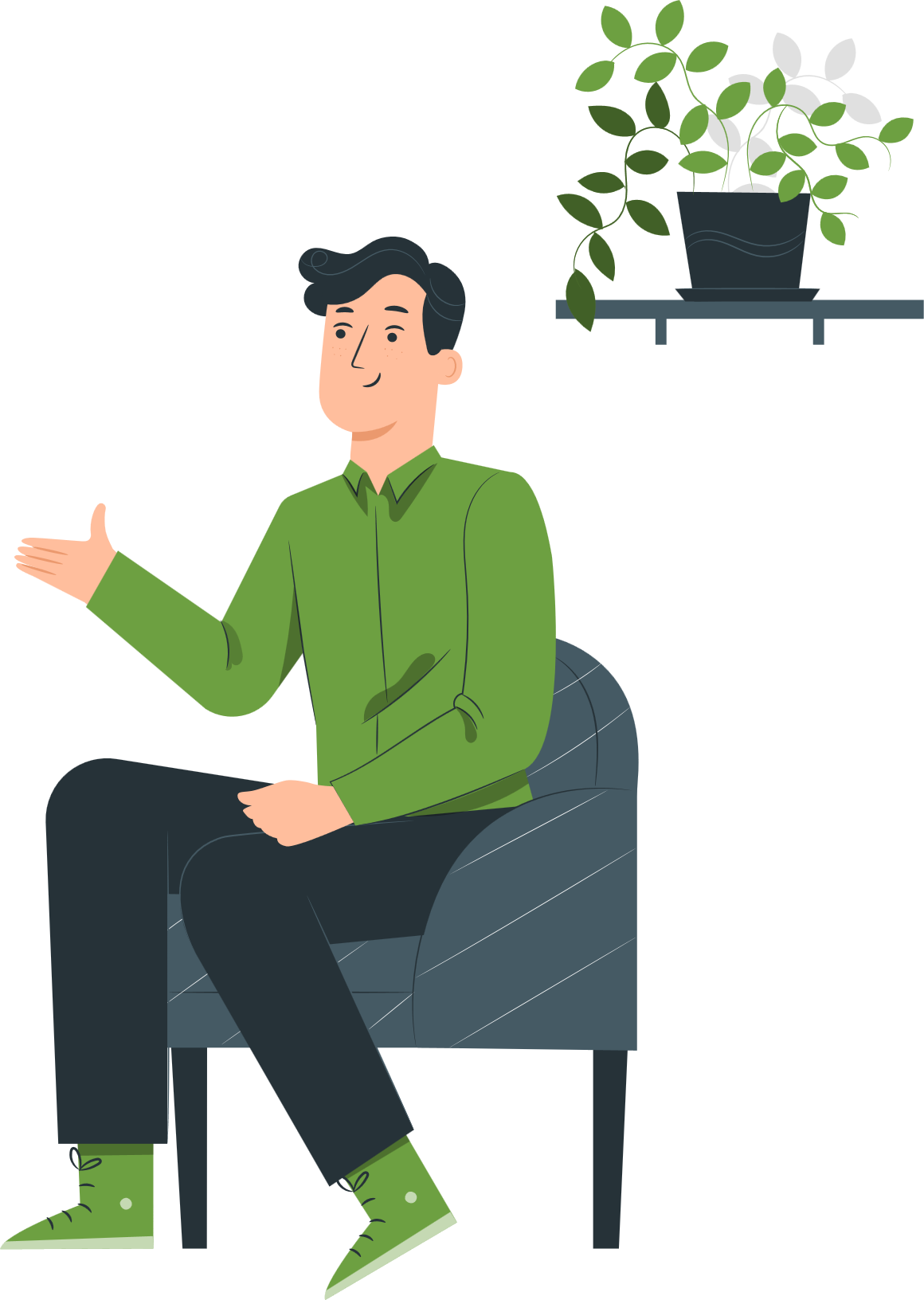 постійне стимулювання зацікавленості партнера темою спілкування;
логічність у викладі своїх поглядів і пропозицій.
У момент слухання:
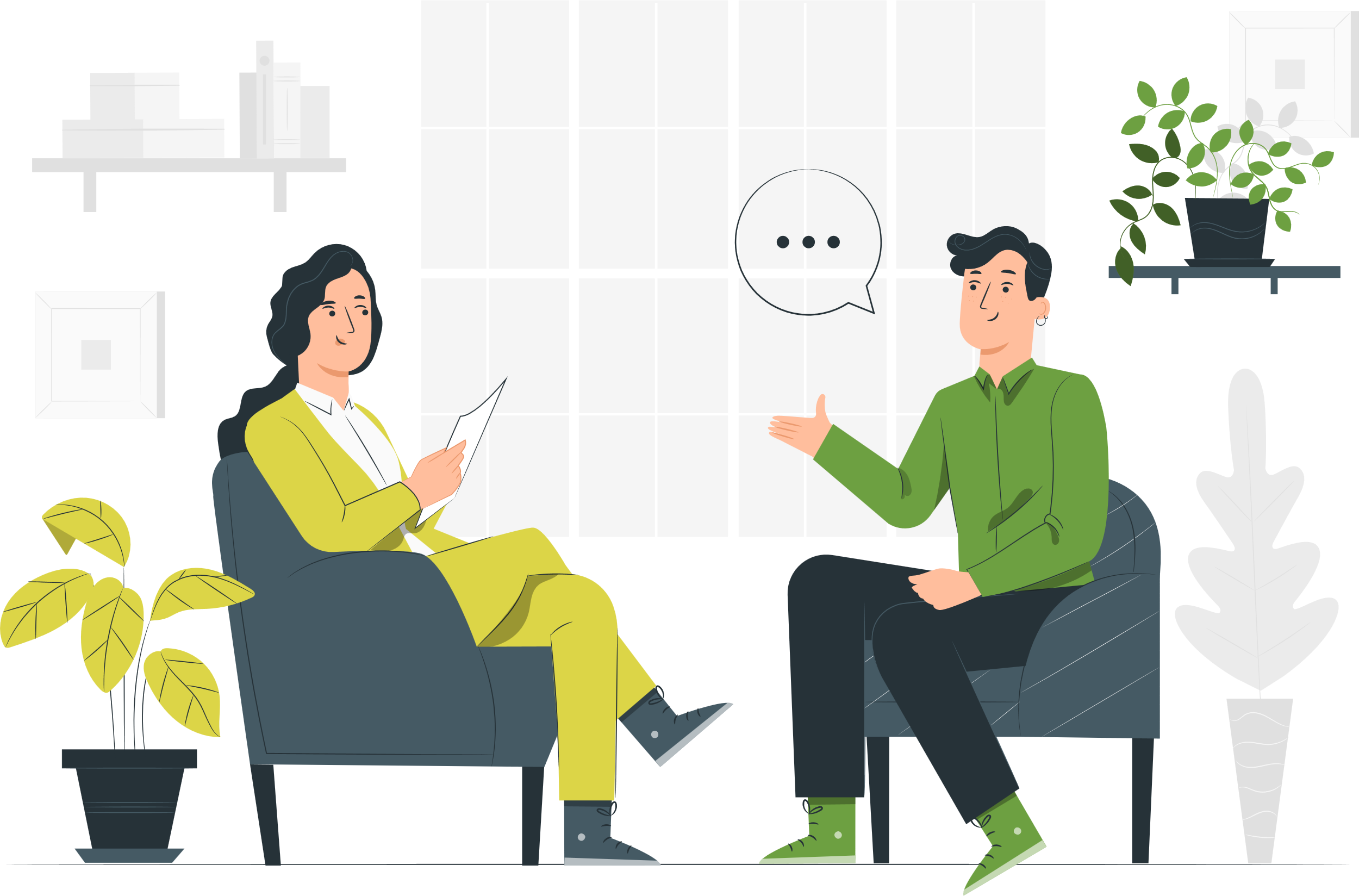 не шкодувати часу для того, щоб вислухати партнера;
терпимо й шанобливо ставитися до того, хто говорить;
не перебивати партнера, вислухати його до кінця;
дати партнерові виявити себе у спілкуванні, стимулювати його активність;
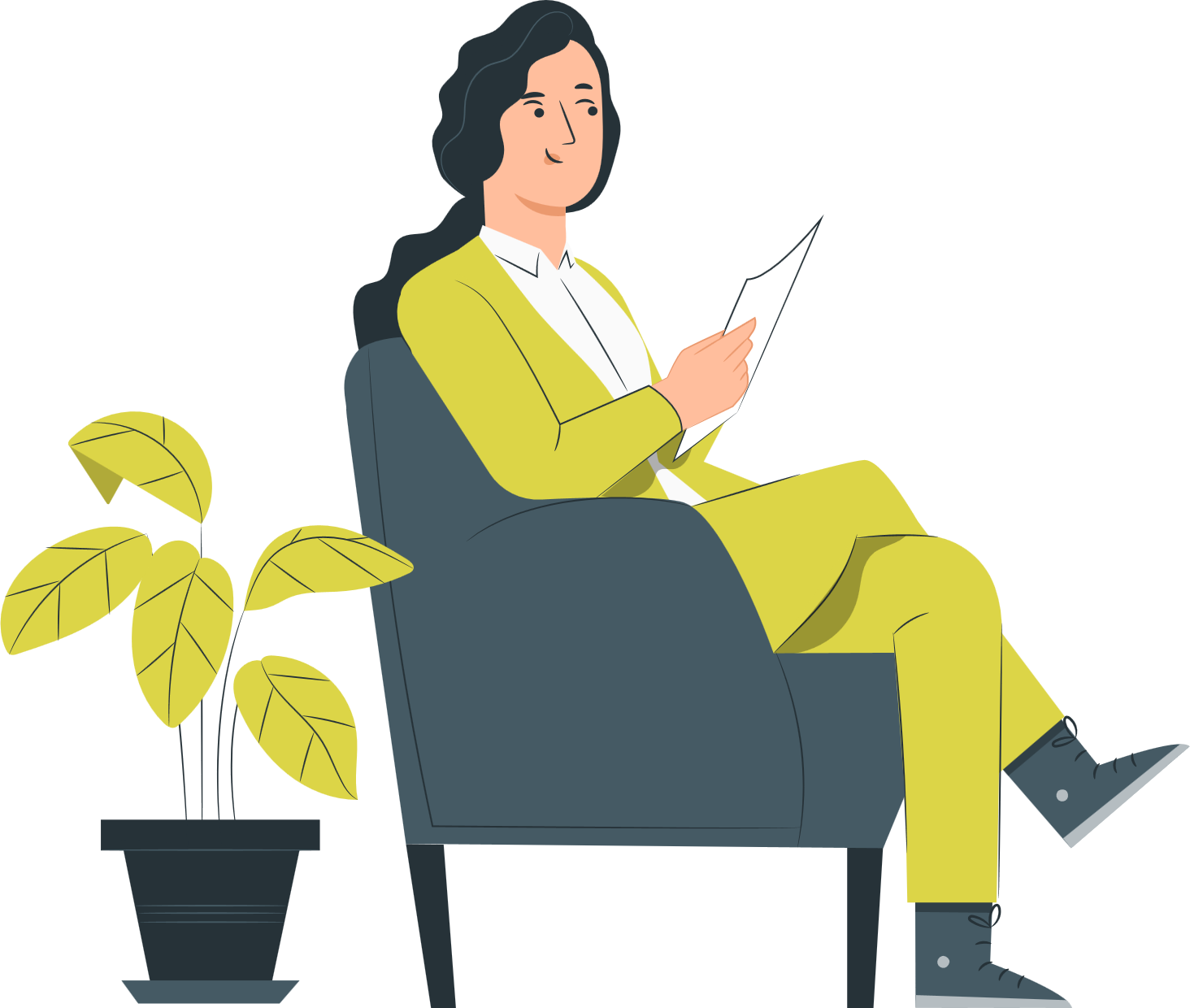 використовувати мовні, жестові, мімічні засоби емоційно-психологічної підтримки того, хто говорить.
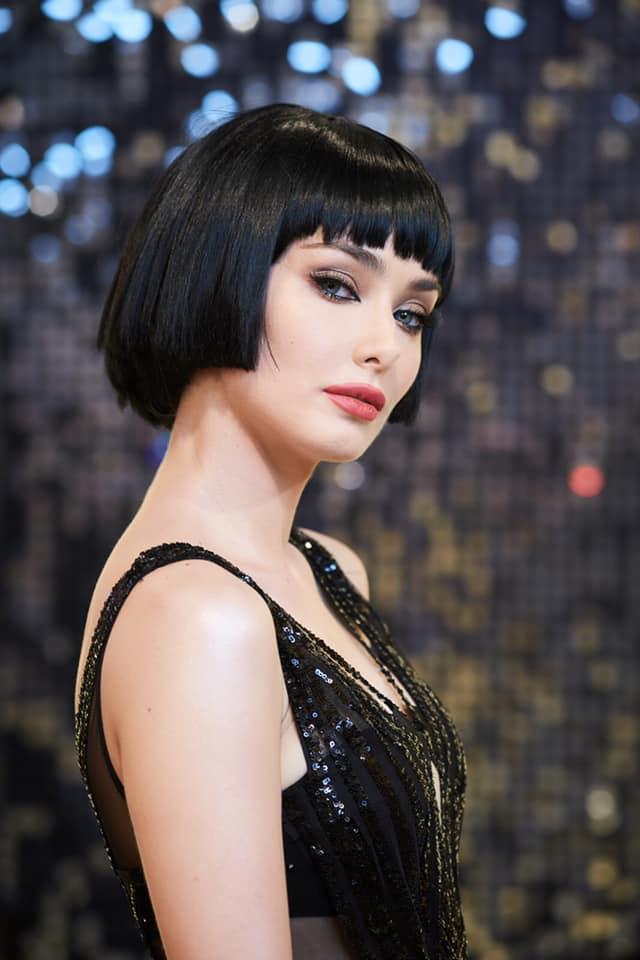 Джерело: Ксенія Мішина [Зображення] [Електронний ресурс] // Інстаграм-сторінка misha.k.ua. — Режим доступу до ресурсу: https://bit.ly/3czfANa
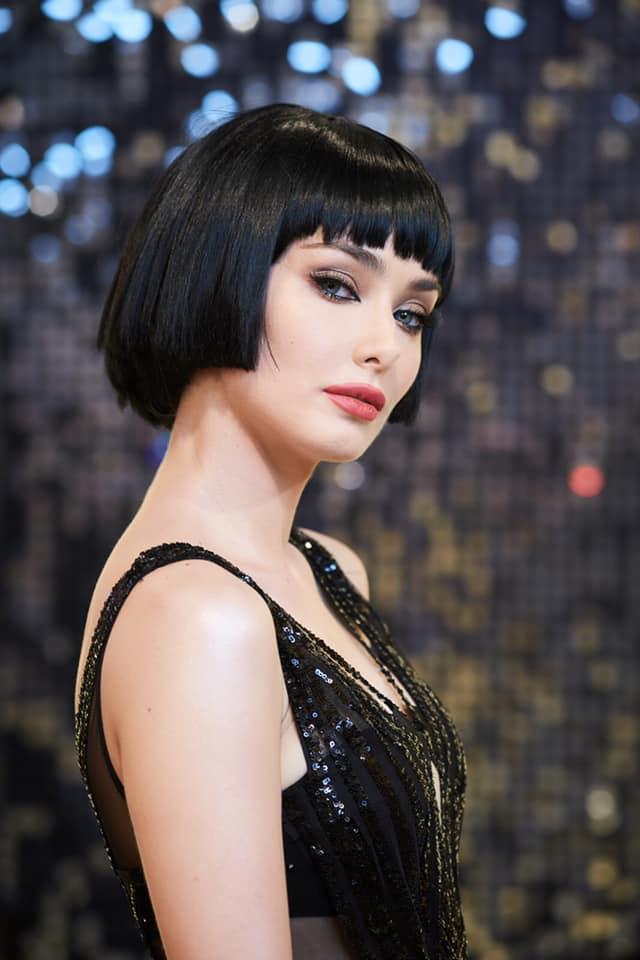 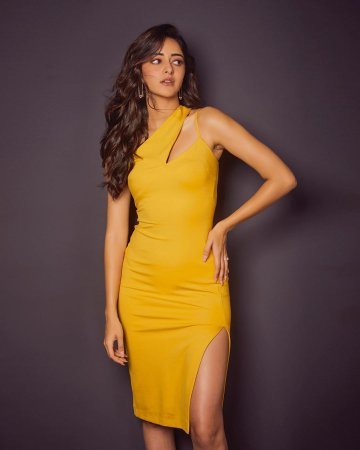 Джерело: Ананья Пандей [Зображення] [Електронний ресурс] // Інстаграм-сторінка ananyapanday. — Режим доступу до ресурсу: https://bit.ly/35YLFeE.
Тролінг
— публікації провокативних повідомлень із метою створення конфліктної ситуації, суперечки в онлайновій комунікації.
Із якою метою люди можуть здійснювати атаки й виявляти агресію в комунікації?
Які почуття викликають такі дії?
Що варто зробити людині, якій надходять повідомлення неприємного змісту? 
Що робити, коли хтось поширює плітки про вас у мережі, ображає?
1
2
3
4
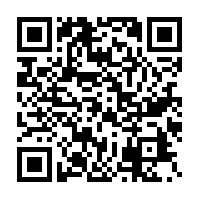 Буклет від Усеукраїнської кампанії проти кібербулінгу для батьків і дітей
http://cyber.bullyingstop.org.ua/storage/media-archives/booklet-cyber.pdf
Контраргумент
— довід, обґрунтування, аргумент, наведений на доказ помилковості твердження опонента у відповідь на аргумент опонента.
Тролінг і кібербулінг — це просто жарт. У них немає нічого поганого.
Ті, кого ображають у мережі, і самі ображають інших. Тому в булінгу та тролінгу проти них немає нічого поганого. 
Не варто боятися розповідати про себе, свою родину, життя та майно в мережі. Нехай інші бачать, як у вас усе прекрасно в житті. 
Не варто боятися публікувати особисті фото в соціальних мережах. Їх усе одно ніхто не побачить.
1
2
3
4
Правила поведінки в мережі під час виявлення ознак кібербулінгу:
Припинити комунікацію з особою, яка надсилає неприємні повідомлення (заблокувати номер телефону, унести в чорний список у соціальній мережі). Якщо агресію виявлено у групах, поскаржитися адміністраторові.
Не ділитися персональною інформацією (особистими даними, фото) з особами в онлайн-спілкуванні. Це можуть бути люди, які видають себе за інших і прагнуть завдати вам матеріальної чи 
		моральної шкоди.
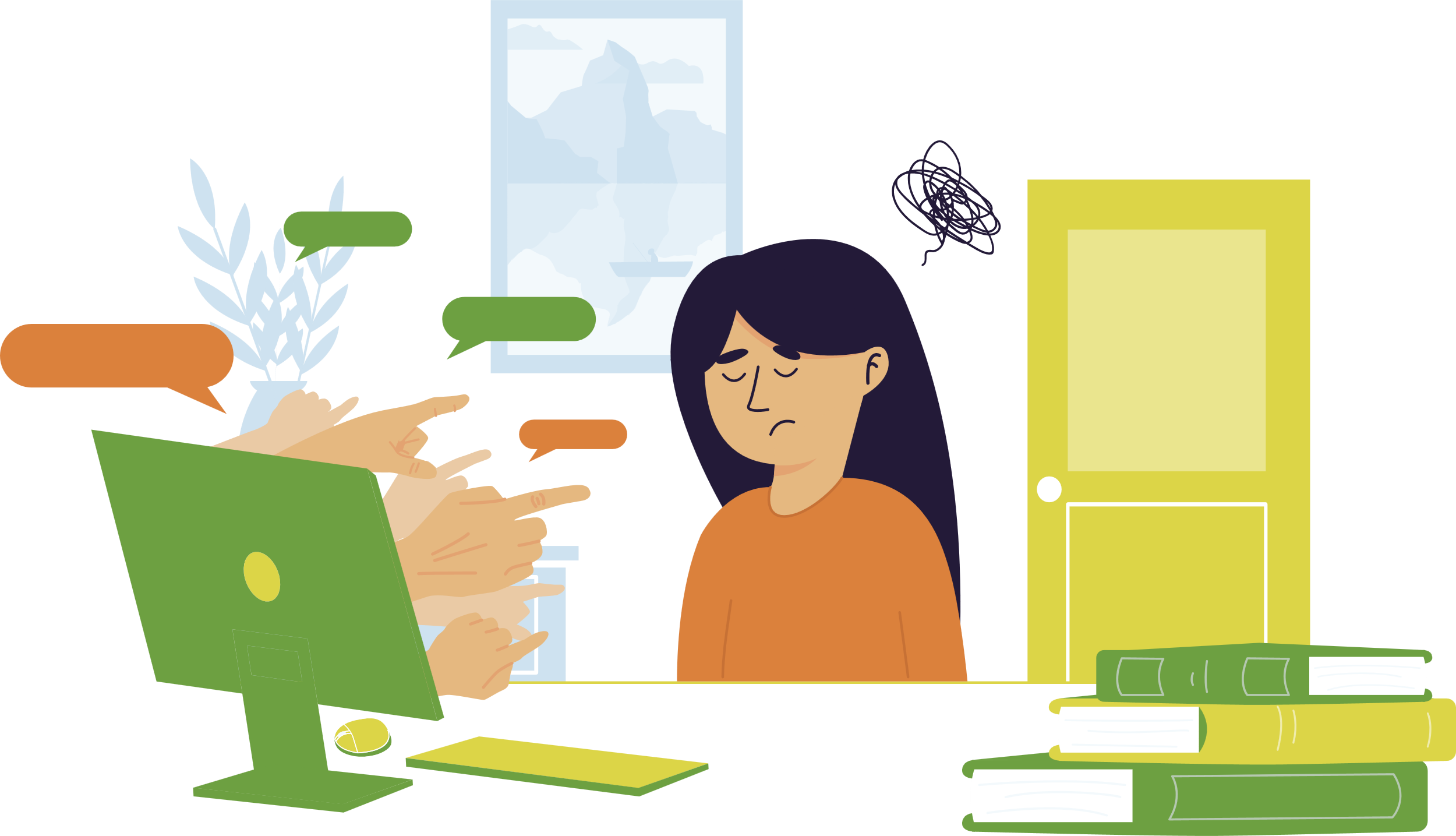 Не боятися поділитися своїми страхами чи проблемами з батьками або вчителями.
Попри все, залишатися етичними й коректними в онлайн-спілкуванні. 
Пам'ятати, що реальне життя набагато цікавіше за віртуальне.